Introduction to Hand Tools
Module 00103-04
Transparency 1
Objectives
Upon completion of this module, you will be able to do the following:
	1. 	Recognize and identify some of the basic hand tools used in the 		construction trade.
	2.	Use hand tools safely.
	3.	Describe the basic procedures for taking care of hand tools.
Transparency 2
Performance Tasks
Under supervision of the instructor, you should be able to:

	1.	Visually inspect the following tools to determine if they are safe 		to use:
	Hammer
Screwdriver
	Saw
	2.	Make a straight square cut using a crosscut saw. To prepare for 		swing, the trainee should mark the wood with a combination 		square and support the work. The first stroke should be toward 		the trainee’s body. The saw should be kept vertical to the work.
	3.	Safely and properly use the following tools:
Hammer and cat’s paw (to drive and pull nails)
Screwdriver (slotted or Phillips)
Adjustable wrench
Tongue-and-groove pliers and adjustable wrench
Spirit level
Carpenter’s square and steel tape
Saw
Transparency 3
Figure 3 - Six common types of screw heads
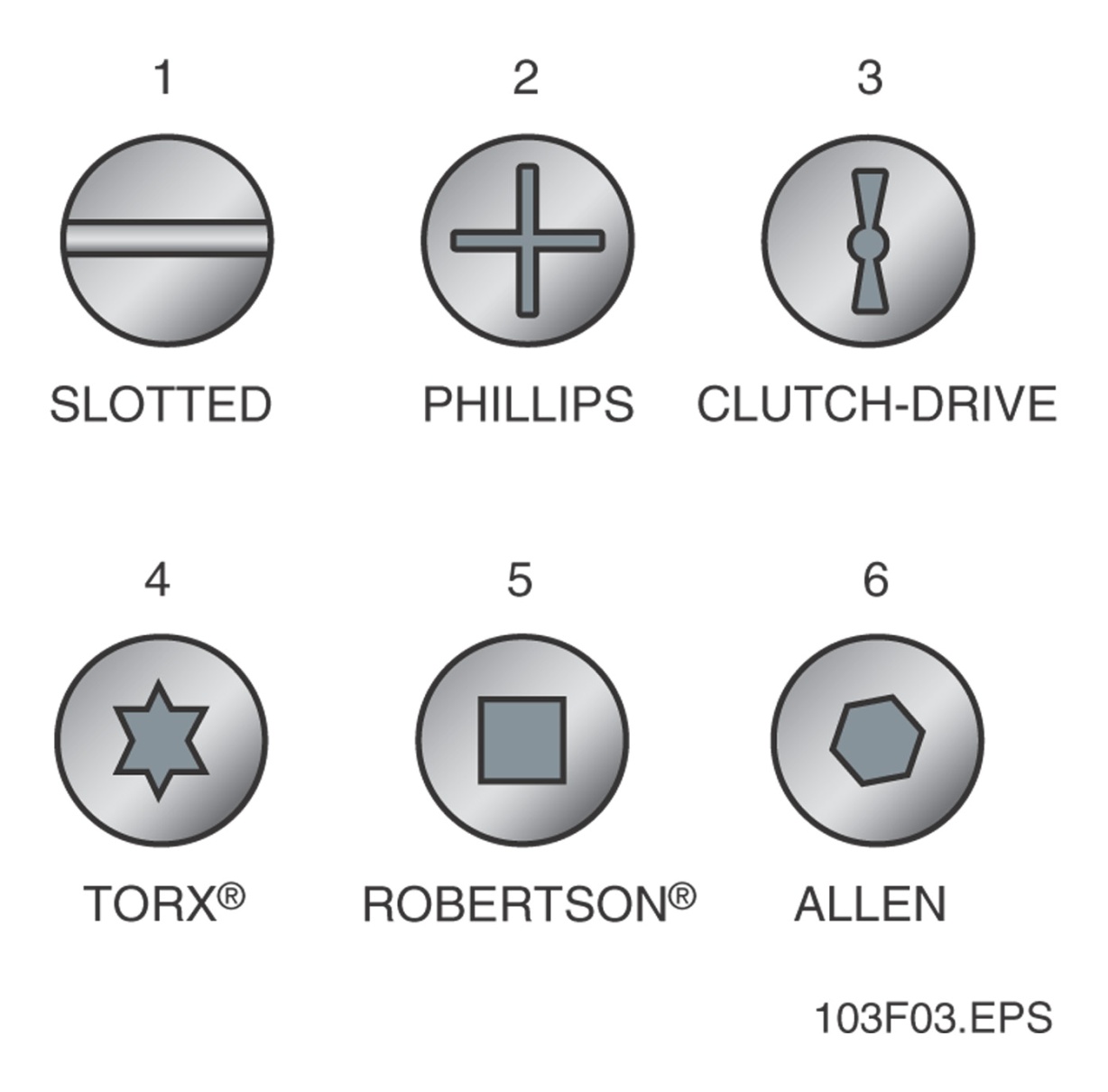 Transparency 4
Figure 6 - Types of sledgehammers
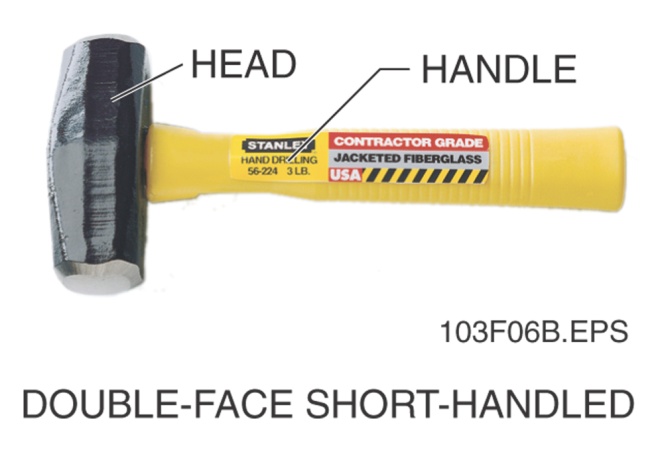 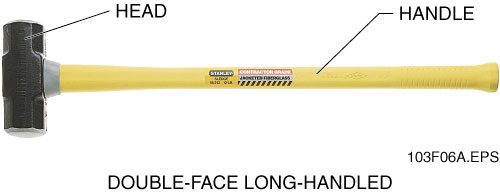 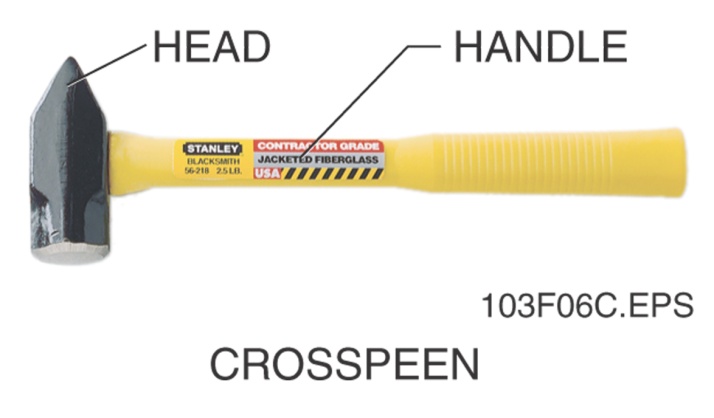 Transparency 5
Figure 8 - Ripping bars and nail pullers
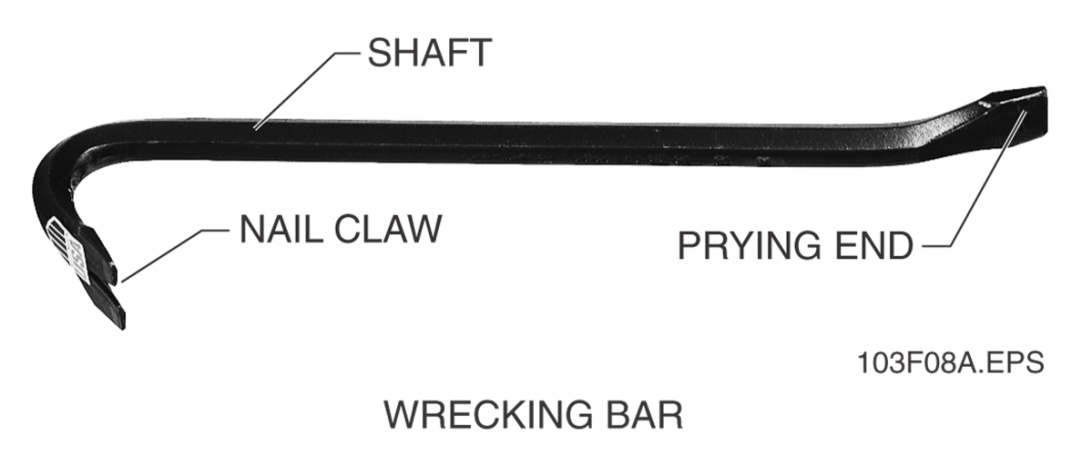 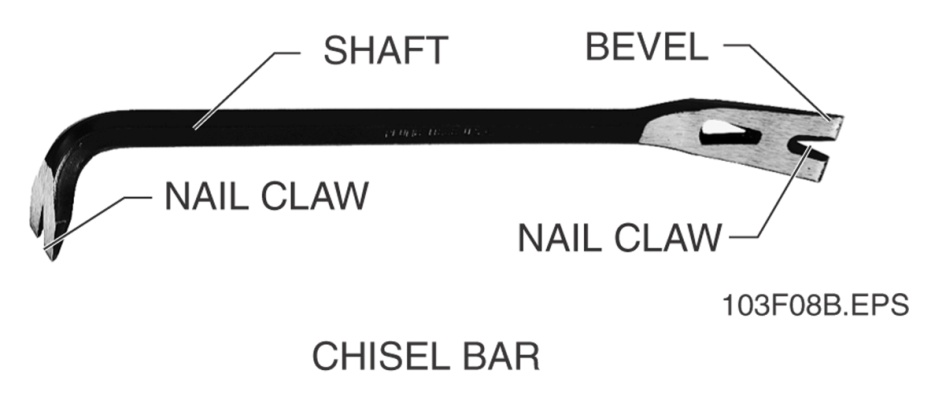 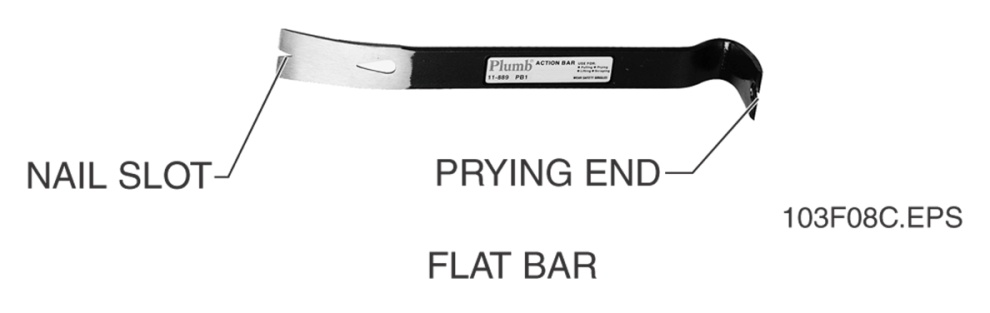 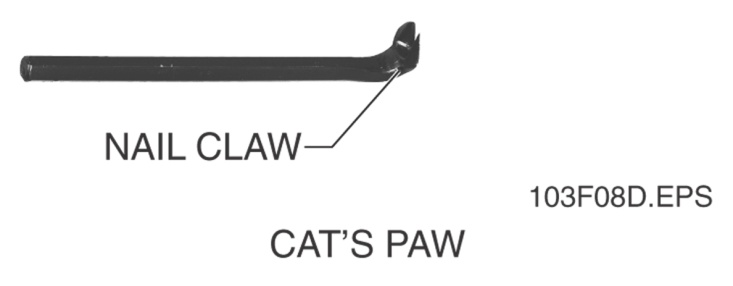 Transparency 6
Figure 9 - Types of pliers
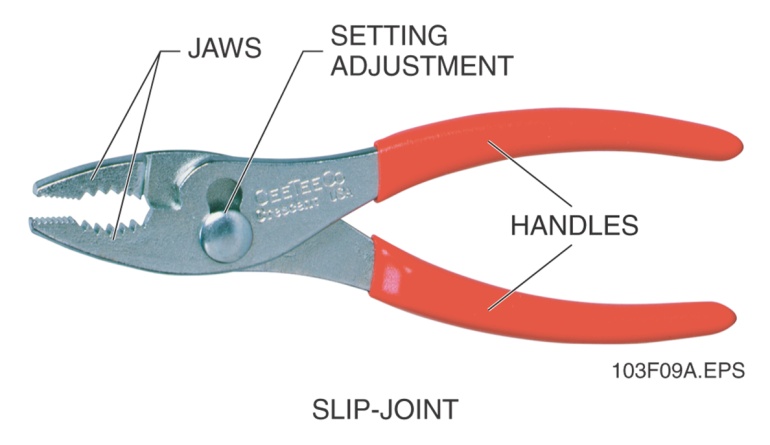 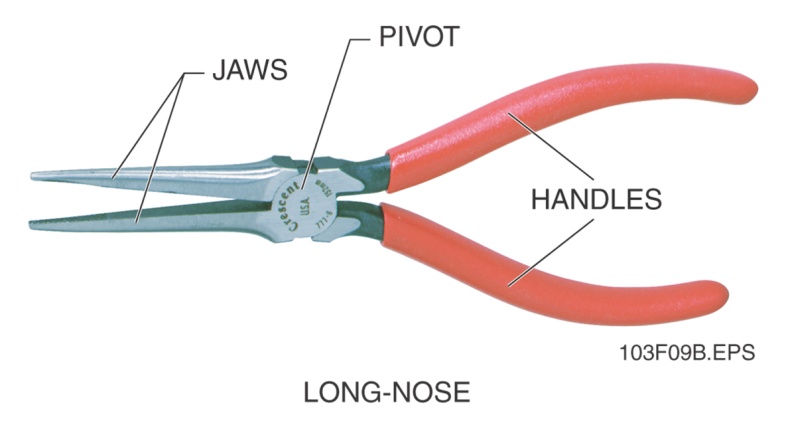 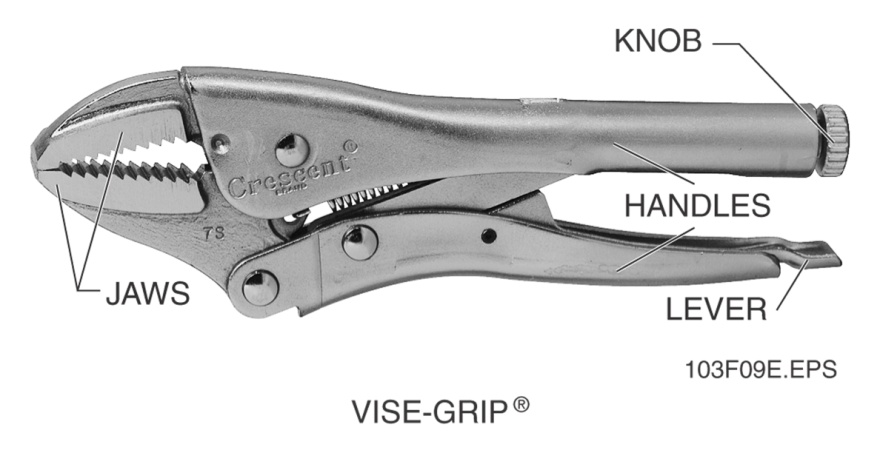 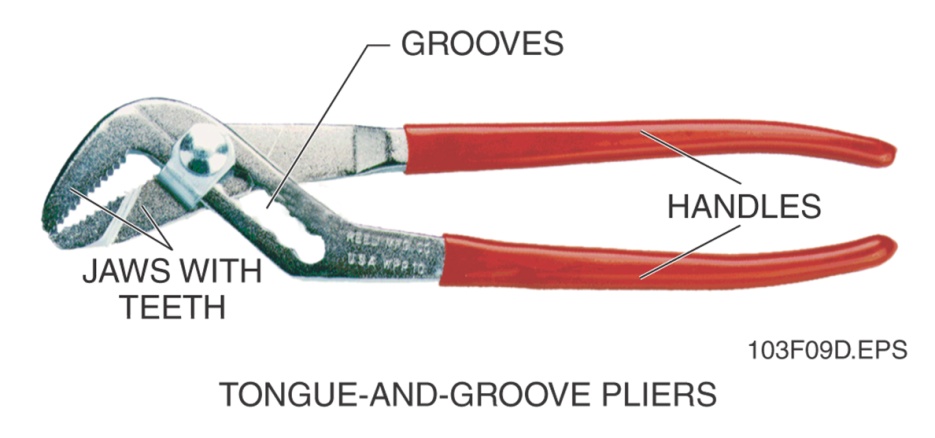 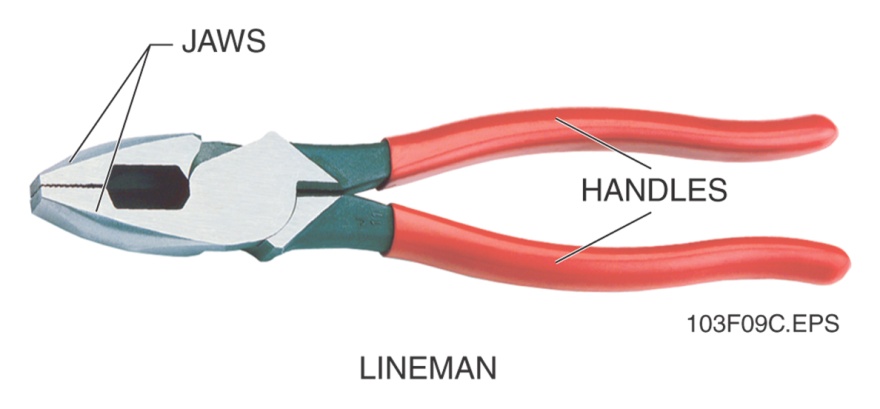 Transparency 7
Figure 12 - Steel rule
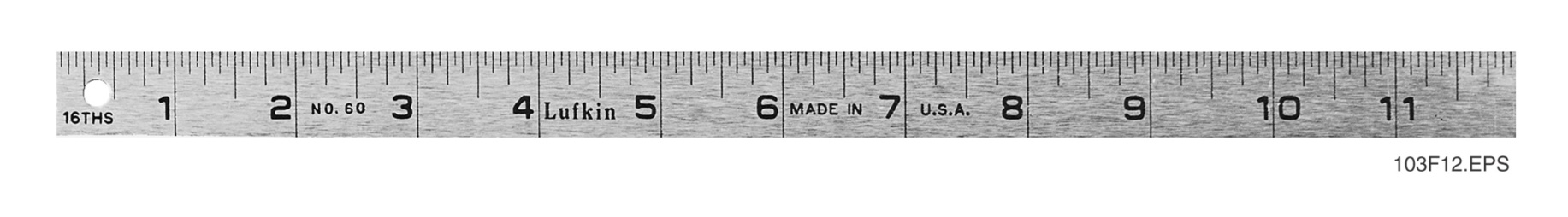 Transparency 8
Figure 14 - Wooden folding rule
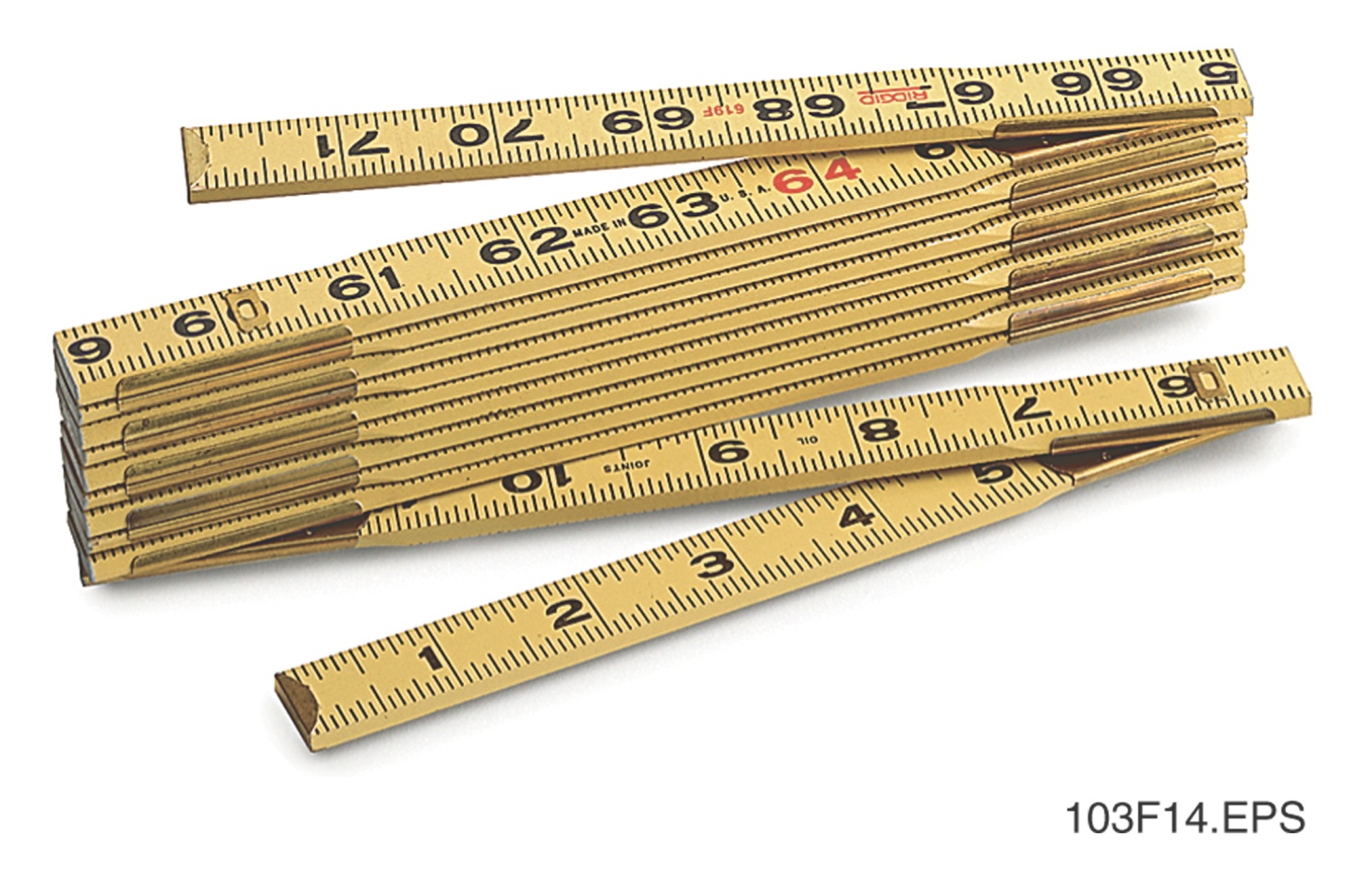 Transparency 9
Figure 15 - Spirit level
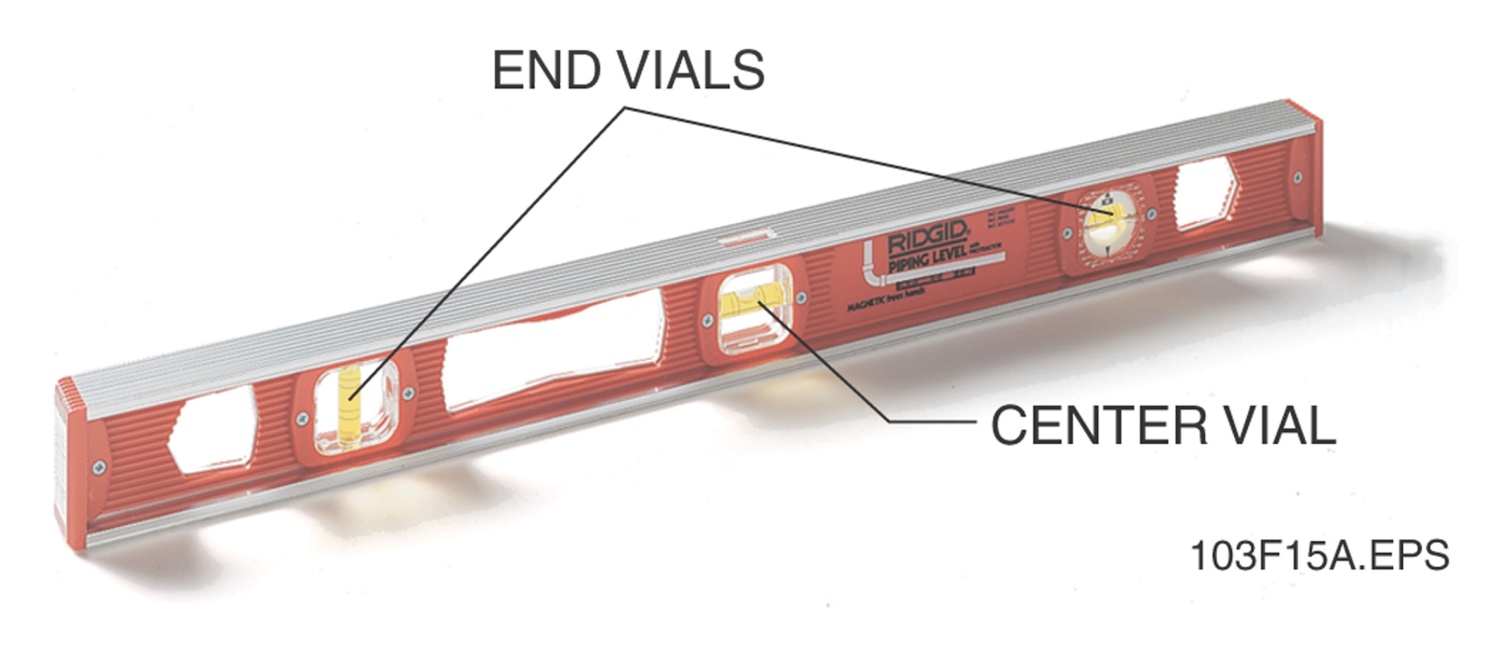 Transparency 10
Figure 17 - Types of squares
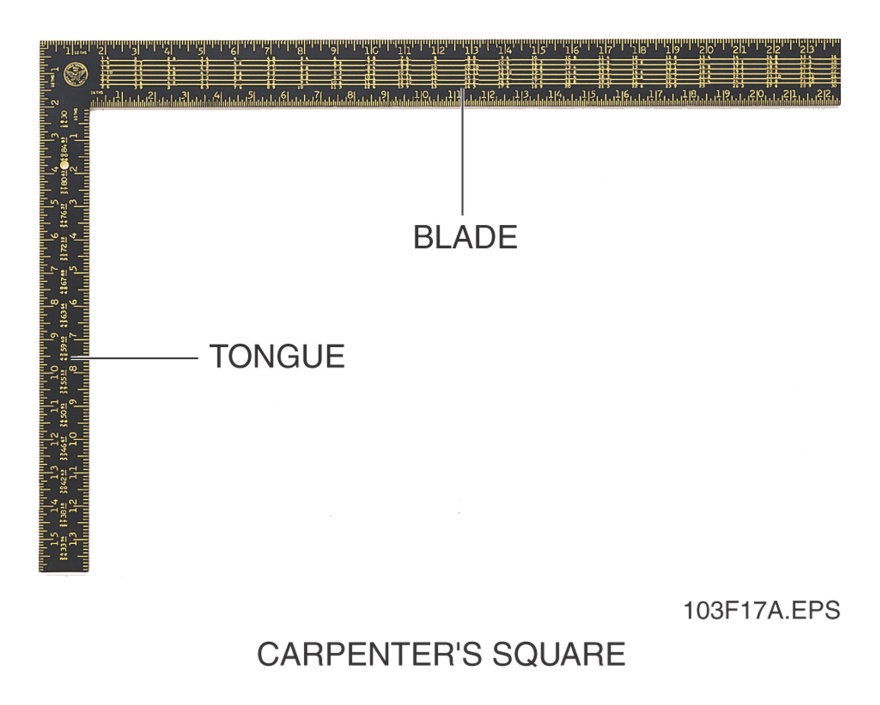 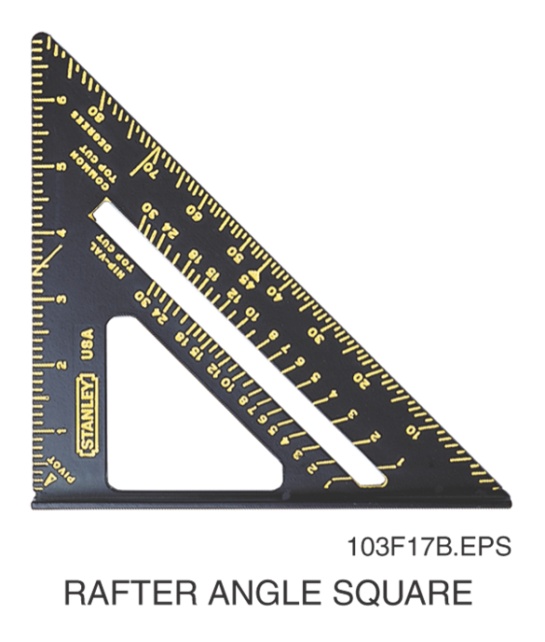 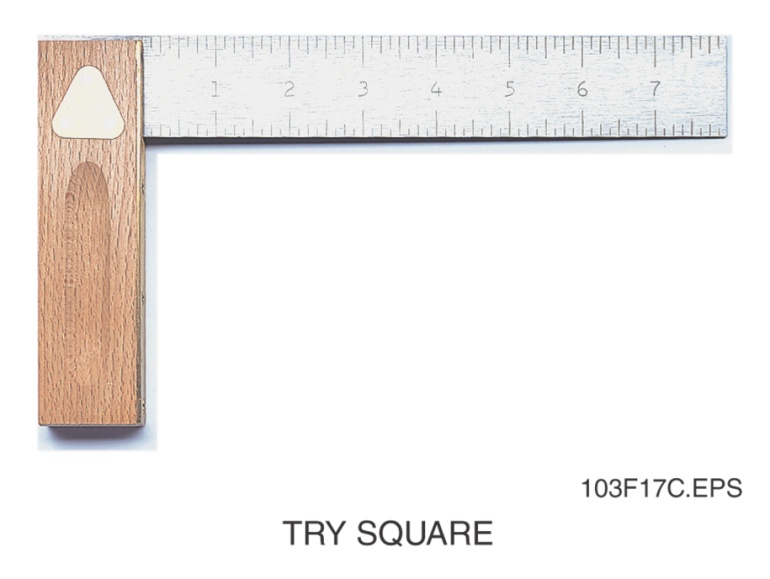 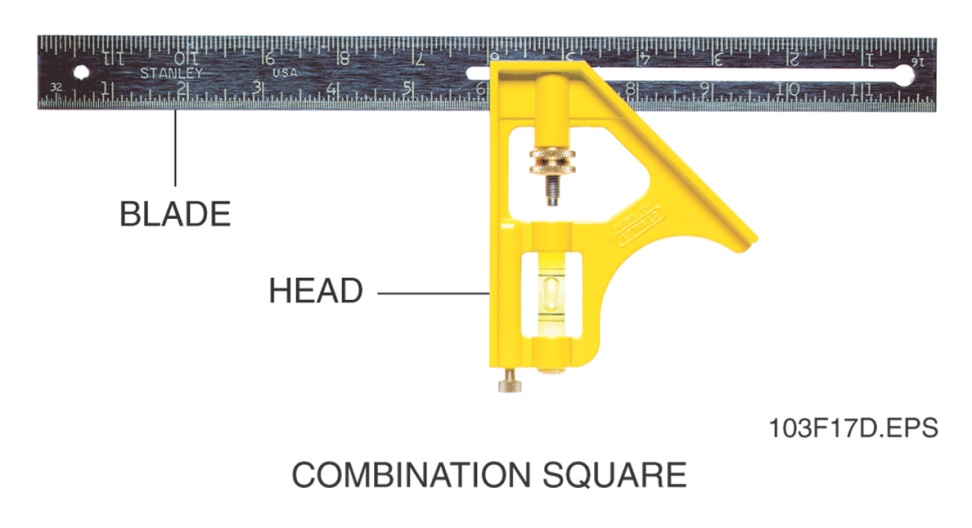